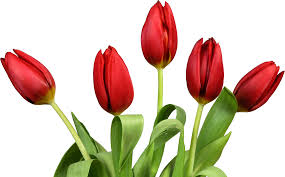 সবাইকে শুভেচ্ছা
শিক্ষক পরিচিতি
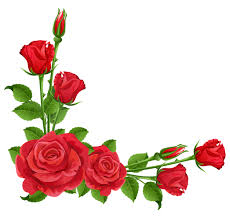 সেলিনা আখতার
         সহকারী শিক্ষক
      বেড়বাড়ী সরকারি প্রা বিদ্যালয়
       সদর,ঝিনাইদহ।
পাঠ পরিচিতি
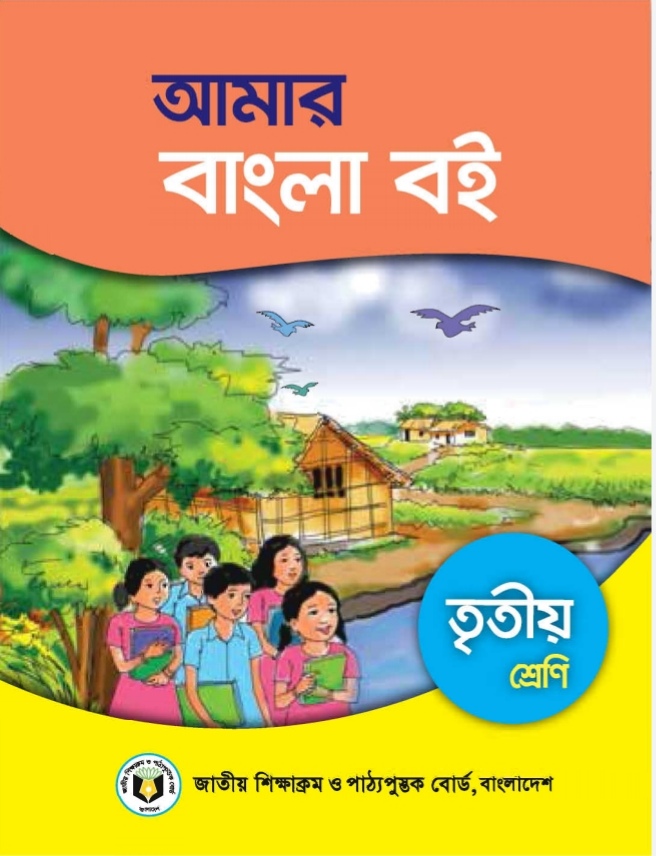 শ্রেণি  ----তৃতীয়
বিষয়-----বাংলা
অধ্যায়—১৮
পৃষ্ঠা---৮০
শিখণ ফল
১.১.১  বর্ন ও যুক্ত বর্ণ সহযোগে তৈরি শব্দ  শুনে স্পষ্ট ও শুদ্ধভাবে বলতে পারবে।

১.১.১ যুক্তবর্ণ দিয়ে গঠিত শব্দ শুনে স্পষ্ট ও শুদ্ধভাবে বলতে পারবে।

১.৩.১ যুক্তবর্ণ স্পষ্ট ও শুদ্ধ উচ্চারনে পড়তে পারবে।

১.৪.১ যুক্তবর্ণ ভেঙে লিখতে পারবে।
এসো ছবি দেখি
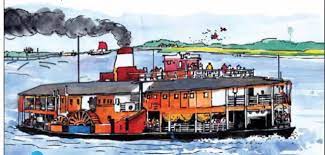 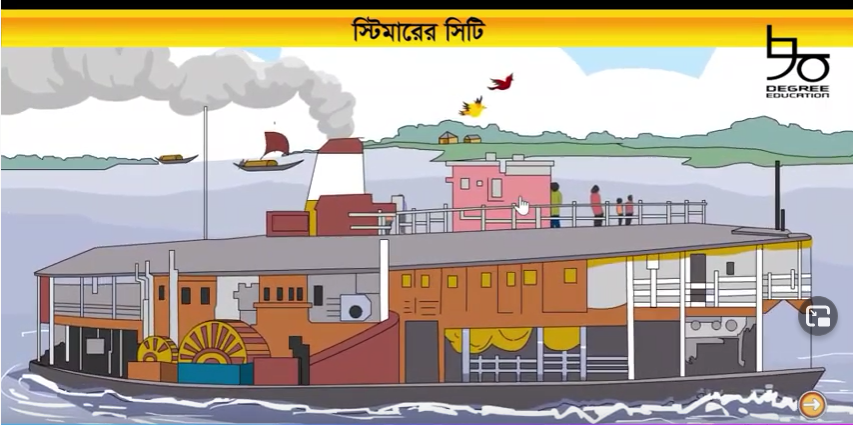 কিসের ছবি দেখতে পারছো?
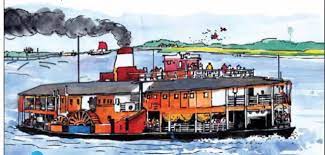 স্টিমার
স্টিমার কোথায় চলে জানো তোমরা ?
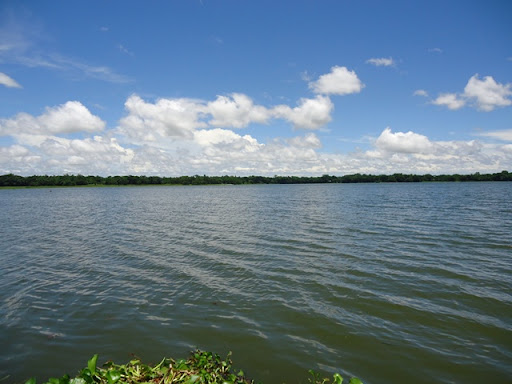 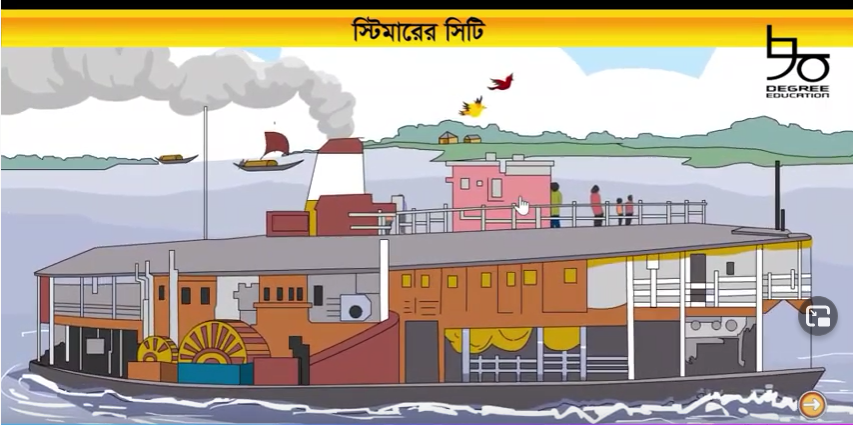 নদীতে চলে
পাঠ ঘোষনা
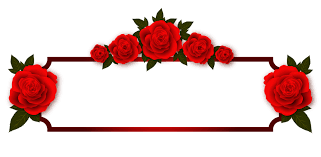 চ্চচ্চচ্চ
স্টিমারের সিটি
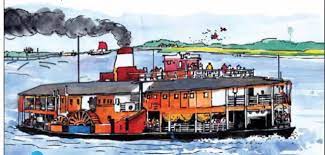 পাঠের অংশ
বার্ষিক পরীক্ষা শেষ-----------------------

এটি দেখার মতো একটি দৃশ্য।
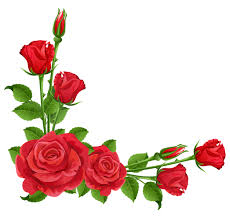 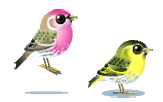 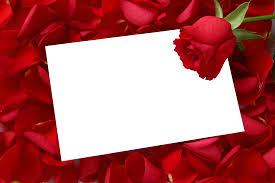 তোমার বাংলা বইয়ের 
    ৮০ পৃষ্ঠা খোলো।
শিক্ষক            শিক্ষার্থী পড়া
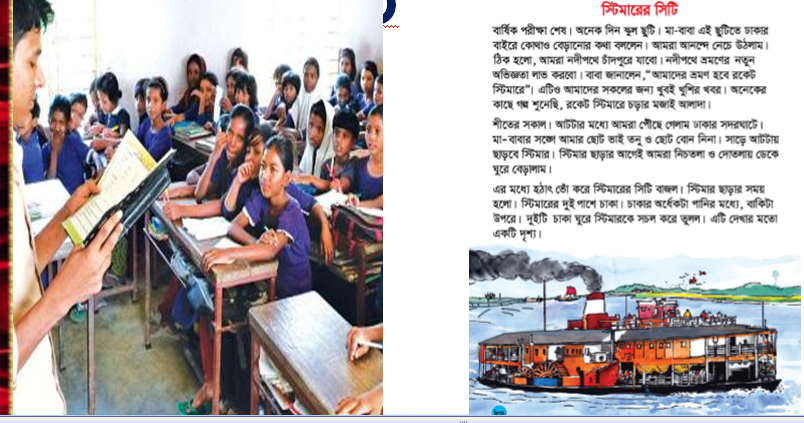 শব্দের অর্থ জেনে নিই।
বার্ষিক


    ভ্রমণ



   অভিজ্ঞতা
বছর বিষয়ক
বেড়ানো
দেখা ও জানার মাধ্যমে লাভ করা জ্ঞান
যুক্তবর্ণ ভেঙে শব্দ গঠন
স্টিমার       স্ট         স+ট     স্টেশন, স্টক।     

গল্প             ল্প          ল+প        অল্প, সল্প।

অভিজ্ঞতা    জ্ঞ        জ+ঞ      বিজ্ঞান,জ্ঞান।গ
দলে, জোড়ায় ও একাকি কাজ।
বার্ষিক পরীক্ষা শেষে কোথায় বেড়াতে গিয়েছিল?

     কিসে চড়ে ভ্রমণ করেছিল ?

    স্টিমারের সিটির শব্দ কি রকম?
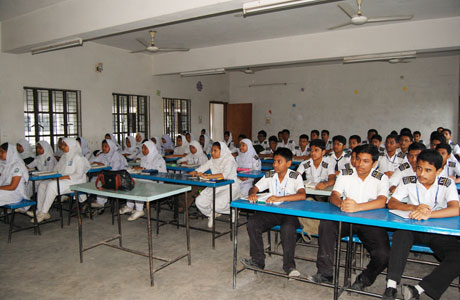 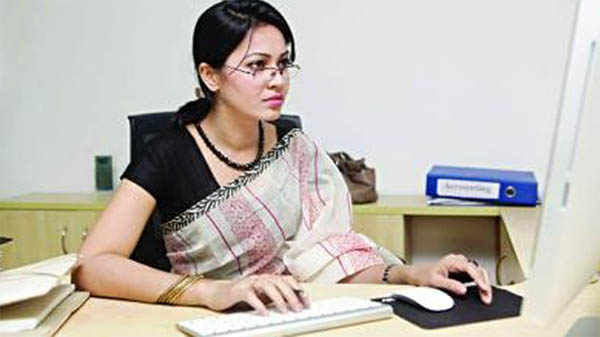 মূল্যায়ন
তনু , নিনা কোথায় বেড়াতে যাবে?

          স্টিমার সম্পর্কে ৫ টি বাক্য লেখো।
বাড়ির কাজ
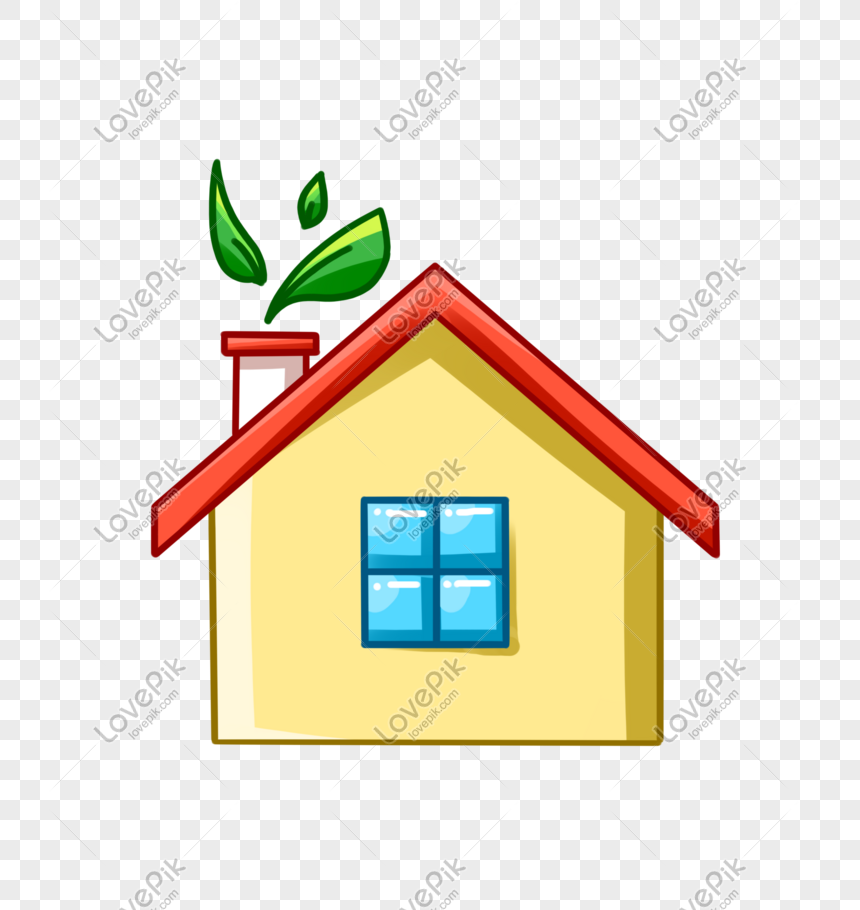 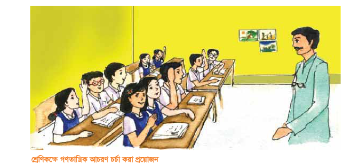 তোমার কোনো একটি ভ্রমণ সম্পর্কে ৫ টি বাক্যে লেখো।
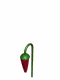 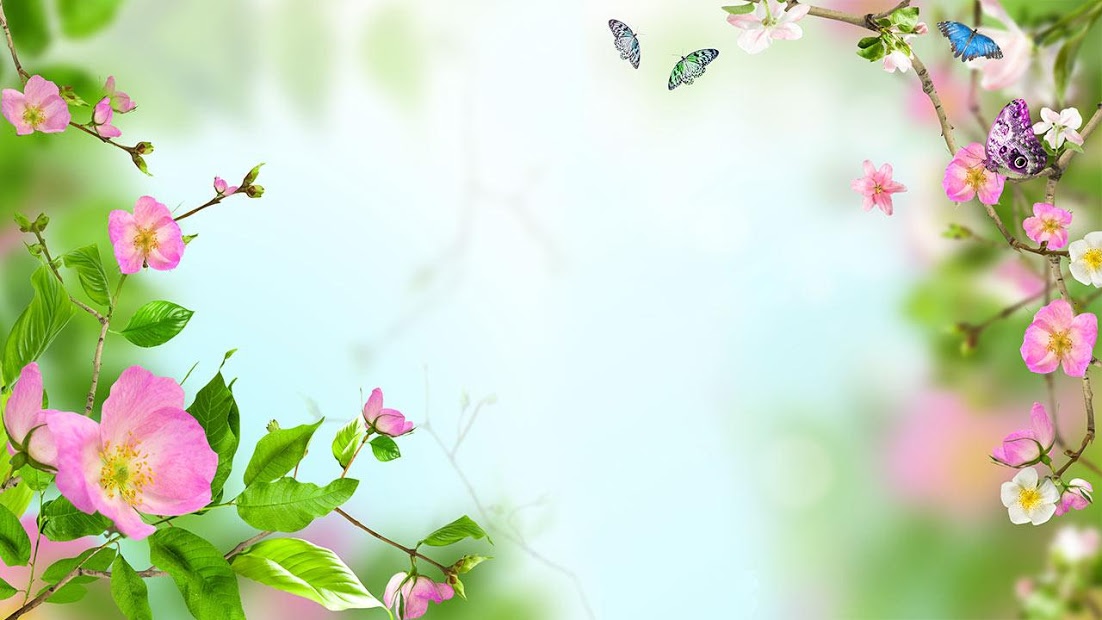 ধন্যবাদ সবাইকে